LEZIONE DEL 03/04/2020

PRIMA PARTE
Reazioni vincolari applicate all’asse di rotazione
Paragrafo 7.6.3
Consideriamo una rotazione uniformemente attorno ad una retta




Consideriamo un SdR solidale S in cui l’asse z coincida con l’asse e3  e
supponiamo che
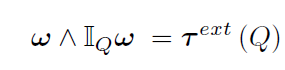 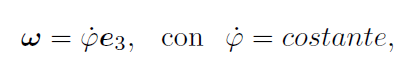 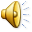 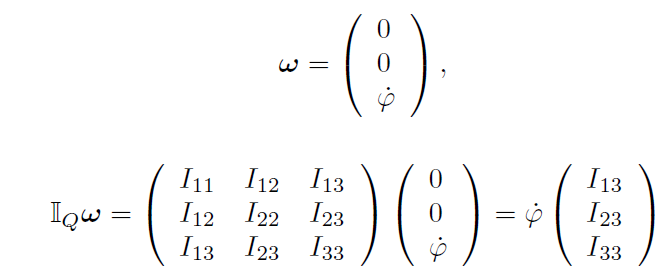 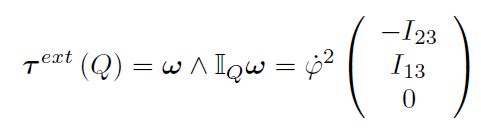 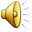 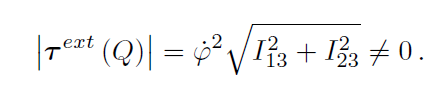